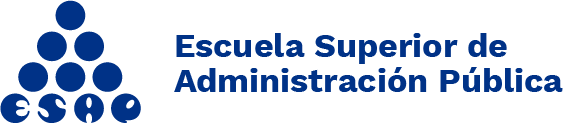 Seguimiento a la Ejecución del Plan Estratégico Sectorial 2019 – 2022
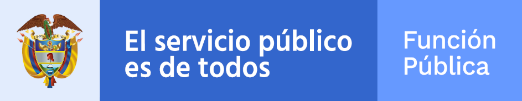 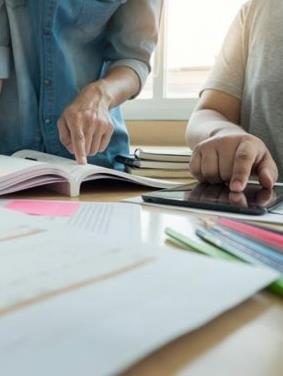 1
Línea Estratégica Sectorial

“Gestión del Conocimiento y la Innovación para el saber del Estado”
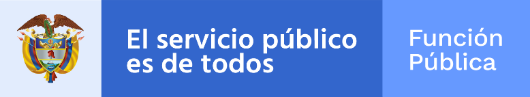 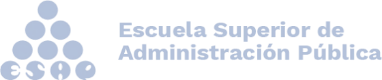 Línea Estratégica Sectorial 1  
Identificación
Gestión del Conocimiento y la Innovación para el saber del Estado

Fomentar la gestión del conocimiento y la innovación pública a través de la realización de estudios e investigaciones sobre la estructura y funcionamiento del Estado, con el objetivo de proponer e identificar necesidades de formulación, actualización, instrumentalización y evaluación de las políticas a cargo del Sector Función Pública y brindar soluciones a los retos de la administración pública nacional y territorial.

Objetivo sectorial:	
Promover la innovación a través de la investigación y la gestión del conocimiento en la administración pública.

Macroproductos: 
Innovación en la gestión del conocimiento en administración pública
Estudios e investigaciones académicas adelantadas por el Sector
Programa El estado del Estado
Participación de Colombia en el CLAD
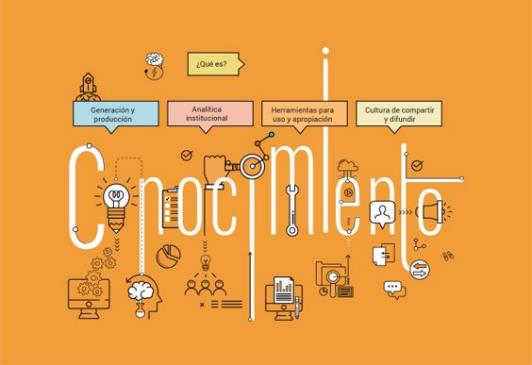 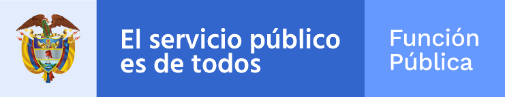 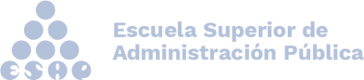 Macroproducto: Innovación en la gestión del conocimiento en administración pública.
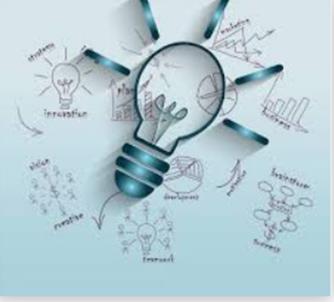 Productos:
Funcionarios del DPS capacitados en temática asociada a innovación y emprendimiento en la gestión pública.
1
1
Laboratorio de Innovación en Administración Pública.
Principales avances sectoriales
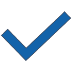 Mediante Resolución No. SC-890 del 3 de agosto de 2021, se  adopta el plan del Laboratorio de Innovación en Administración Pública de la ESAP, el cual se plantea desarrollar en 4 pilares: micromundo de municipio territorial, laboratorio de Ciudad, minería de datos y proyectos de investigación aplicada.

Participaron activa del Sector en el Comité Nacional de Innovación Pública ( participación observatorio innovación pública de la OCDE – presentación resultados IDI política GESCO+i).

Expedición de la Circular Externa No. 100-007 del 13 de mayo de 2021 referente a la Conformación del Equipo Transversal de GESCO+i.

Asesoría en la política de GESCO+i a un total de 145 entidades del orden nacional y territorial de la cuales 104 han finalizado el ciclo de asesoría (55 de nación y 49 en territorio).

Puesta en marcha del Diplomado de Innovación en el Sector Público, del cual ya se han realizado 9 cohortes, con 13.171 personas certificadas.

Certificación en  Innovación en el sector público a 66 personas de un total de 554 funcionarios del Departamento de la Prosperidad Social.
Fecha estimada  de cumplimiento
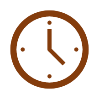 2022
Macroproducto: Estudios e investigaciones académicas adelantadas por el Sector.
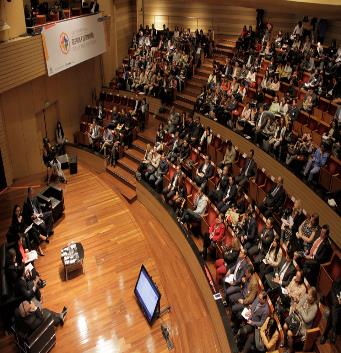 1
Articular acciones para desarrollar y aplicar herramientas de GESCO+I.
Productos:
Eventos académicos, sobre tendencias e iniciativas en gestión pública desarrollados
1
Programas de capacitación en innovación y emprendimiento desarrollados
1
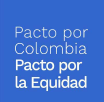 2
Investigaciones y estudios sobre tendencias e iniciativas en gestión pública.
Principales avances sectoriales
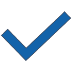 Realización de 8 eventos desde la vigencia 2019 hasta el mes de Julio de 2021. Adicionalmente la ESAP viene adelantando el diálogo nacional La ESAP le propone al país. 

4 investigaciones y estudios adelantados (actualización de 24 análisis sectoriales con estudiantes de pregrado de la ESAP, estudio de implementación de la Ley 2013 de 2019 y producto final de la investigación en el aula del modelo de medición de capital intelectual). Se está estructurando un proyecto de investigación aplicada conjunta con el DAFP.

Participación de la ESAP en los eventos de  socialización adelantados por el DAFP con la ponencia “La política de integridad en el marco del MIPG y la lucha anticorrupción”, del 25 de agosto de 2021.

Desarrollo del proyecto de investigación “Estudios de caso sobre integridad y riesgos de corrupción" con la Alcaldía de Usme, el Laboratorio de Gobierno Abierto e Innovación (USMEINNOVA) y la ESAP.

Presentación herramientas de GESCO+I para el fortalecimiento de la gestión de las entidades.

Lanzamiento y puesta en marcha del Diplomado de Innovación en el Sector Público, del cual se realizaron 9 cohortes, con 13.171 personas certificadas.
Se está trabajando conjuntamente con la ESAP en el Curso virtual en Gestión del Cambio Organizacional (DDO – ESAP)
Fecha estimada  de cumplimiento
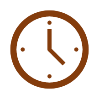 2022
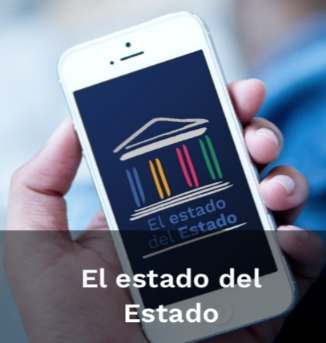 Macroproducto: Programa El estado del Estado.
Productos:
1
Biblioteca virtual del Sector articulada con la Red Académica e integrada al rediseño de la Red de Servidores Públicos de Función Pública.
Principales avances sectoriales
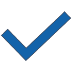 Análisis de contenidos abiertos relacionados con investigaciones: Se comparte con el DAFP el enlace de la revista Administración & Desarrollo para compartir los contenidos en la red de servidores públicos. Se advierte que en esta revista no se pueden hacer publicaciones por investigadores externos a la ESAP.

Identificación de los proyectos de investigación con su correspondiente línea de investigación: Listado de los proyectos de investigación que se estarían materializando a finales del año 2022. Las temáticas de los proyectos de investigación son de autonomía de la ESAP

Análisis funcional de las capacidades de la biblioteca ESAP: Identificación de la viabilidad de compartir con la red de servidores públicos los contenidos del repositorio del Centro de Documentación e Información Municipal - CDIM a través de Dspace, el software que administra los contenidos del CDIM relacionados con documentos sobre la gestión administrativa y municipal a nivel nacional.
Análisis técnico de las capacidades de la biblioteca ESAP: De acuerdo con el análisis realizado por la OTIC de la ESAP, se cuenta con los recursos técnicos y tecnológicos para soportar el crecimiento de los usuarios de consulta al repositorio del Centro de Documentación e Información Municipal - CDIM a través de Dspace.
Fecha estimada  de cumplimiento
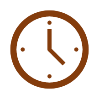 2022
Macroproducto: Participación de Colombia en el CLAD.
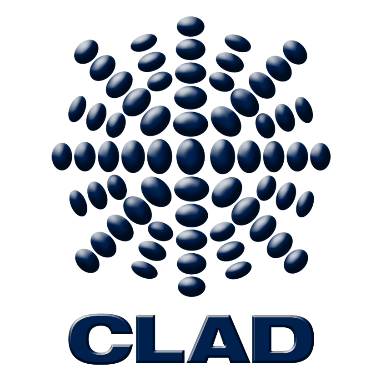 Productos:
Acciones estratégicas del Sector Función Pública desarrolladas para ampliar los escenarios de participación y posicionamiento de la administración pública colombiana como referente iberoamericano.
1
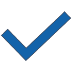 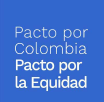 Principales avances sectoriales
Preparativos para el desarrollo del XXVI Congreso Internacional Del CLAD por parte del Sector.

Participación en Webinar con el Secretario General del CLAD (28 de julio).

Contratación operador logístico (Contrato Interadministrativo No.837-2021 con Plaza Mayor Medellín S.A).
Fecha estimada  de cumplimiento
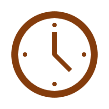 2022
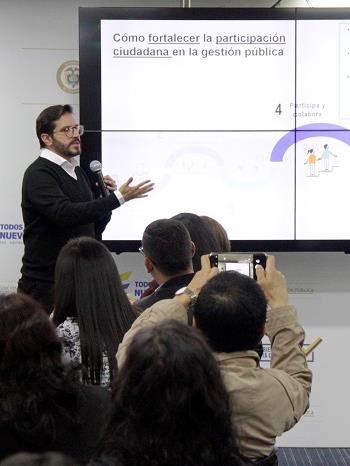 2
Línea Estratégica Sectorial

“Mejoramiento en la gestión y el desempeño institucional de las entidades nacionales y territoriales para la consolidación de una gestión pública efectiva, participativa e íntegra”
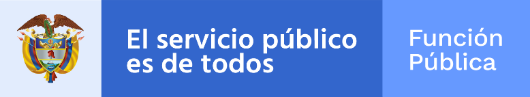 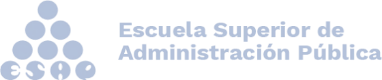 Línea Estratégica Sectorial 2  
Identificación
Mejoramiento en la gestión y el desempeño institucional de las entidades nacionales y territoriales para la consolidación de una gestión pública efectiva, participativa e íntegra

Elevar las capacidades institucionales de las entidades para dar respuesta a las demandas sociales e identificar las necesidades de mejoramiento permanente de la gestión y el desempeño que generen valor público, a través de procesos de acompañamiento técnico para la implementación del Modelo Integrado de Planeación y Gestión en las entidades nacionales y territoriales para consolidar y fortalecer el gobierno corporativo, respectivamente.

Objetivo sectorial: 	
Articular el Sector mediante acciones que impulsen una gestión pública eficiente, transparente y participativa al servicio de la sociedad. 
Desarrollar lineamientos y brindar acompañamiento técnico y asistencia a las entidades del Estado en la implementación, mejoramiento y eficiencia del desempeño de la gestión institucional.
Facilitar y promover la participación de los ciudadanos en la gestión pública a través de procesos de formación y capacitación, y el desarrollo de lineamientos, herramientas y orientaciones dirigidas a fortalecer la relación estado ciudadano.

Macroproductos: 
Fortalecimiento entidades nacionales
Fortalecimiento entidades territoriales
Fortalecimiento grupos y comunidades étnicas en gestión pública
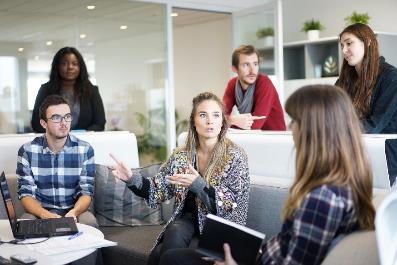 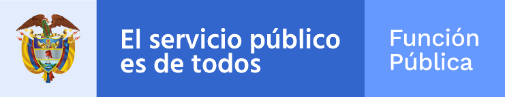 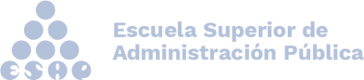 Macroproducto: Fortalecimiento entidades nacionales.
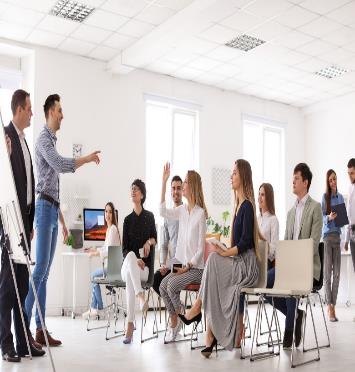 Multiplicadores formados en control social y apoyo a las veedurías ciudadanas.
1
Productos:
Entidades del orden nacional asesoradas en implementación de  Políticas de Gestión y Desempeño Institucional a cargo del sector.
1
Módulos virtuales del Plan Nacional de Formación de Veedores implementados en plataforma de la ESAP
1
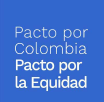 Principales avances sectoriales
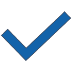 Desde el DAFP se adelanta asesoría integral en el nivel nacional a 152 entidades priorizadas en temas relacionados con las políticas de gestión y desempeño institucional a cargo del Sector Función Pública, de las cuales 25 ya finalizaron la asesoría. Desde la ESAP se está brindando asesoría a la Agencia para la Reincorporación y la Normalización - ARN  y el SENA en temas de diseño institucional. 

Más de 30.000 multiplicadores formados durante las vigencias 2019 a agosto de 2021. 

La ESAP virtualizó (7) módulos virtuales del Plan Nacional de Formación de Veedores en las siguientes temáticas:  Control social a la gestión pública, Acción juvenil y control social,  Mecanismos jurídicos para el control social a la gestión pública, Control social al derecho a la salud, Control social a los servidores públicos – servicios públicos, Control social a la compra y a la contratación pública y Control social a la industria extractiva.
Fecha estimada  de cumplimiento
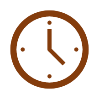 2022
Macroproducto: Fortalecimiento entidades territoriales
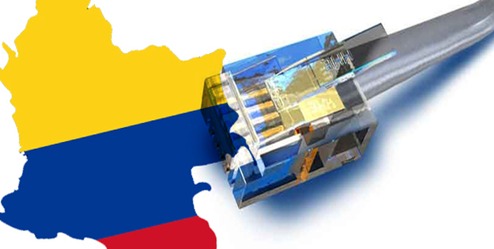 Productos:
Entidades del orden territorial asesoradas en implementación de  Políticas de Gestión y Desempeño Institucional a cargo del sector.
1
Estrategia territorial de asesoría del Sector Función Pública.
1
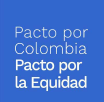 1
Promover la adopción de estructuras y plantas tipo por parte de los municipios.
Principales avances sectoriales
Mesas de coordinación sectorial con el fin de concertar y diseñar  la estrategia territorial.
Adopción de la Política Institucional de Fortalecimiento Integral y Apoyo a la Gestión Estatal de la ESAP  mediante Resolución 889 de agosto de 2021, Portafolio de servicios asociado al Proceso de Fortalecimiento Integral y Apoyo a la Gestión Estatal, Definición de programas de intervención en los nodos territoriales.
Ejecución del Programa Integral de Fortalecimiento Académico e Intervención Territorial en sus etapas de alistamiento y alineación ( conformación de equipos y diagnósticos territoriales) y en su etapa  de formulación de los proyectos integrales de intervención municipal. Se han intervenido 377 municipios
4.526 asesorías virtuales y presenciales en 344 entidades priorizadas en el Plan de Acción Integral –PAI-. Cierre de 440 temas en 258 entidades y se cuenta con 10 plan de gestión territorial finalizados de acuerdo con los temas suscritos.
Al mes de agosto 195 entidades concertaron el acompañamiento por parte de Función Pública en temas de rediseño en sus PGT. Se han realizado 1117 asesorías en 189 entidades priorizadas. 
Elaboración y presentación del documento orientador de la caja de transformación institucional de la relación Estado ciudadano en el quinto encuentro transversal de relación Estado ciudadano.
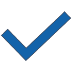 Fecha estimada  de cumplimiento
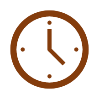 2022
Macroproducto: Fortalecimiento grupos y comunidades étnicas en gestión pública.
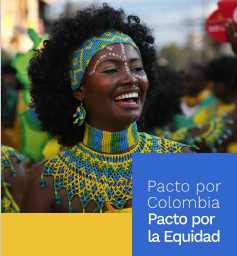 Programas de fortalecimiento
 pueblos indígenas
3
4
Programas de fortalecimiento
 población NARP
Productos:
Principales avances sectoriales 2020
Construcción  y revisión de las propuestas de unidades didácticas de los programas para pueblos indígenas y NARP: Se construyó la unidad 1  del programa "Programa de capacitación de fortalecimiento de capacidades de comunidades NARP, en temas de administración pública. Construcción de  la propuesta unidad  1 "Generalidades del estado colombiano en una mirada plural de los pueblos Afrocolombianos, raizales y palenqueros.

Para el programa indígena se han efectuado acercamientos con servidores públicos indígenas y con la MRA.

La ESAP cuenta con la estructura del programa de formación política y derechos para la para mujeres y jóvenes Indígenas y se inició con la construcción de la primera unidad didáctica de la propuesta.

Construcción de 4 unidades didácticas del programa de formación no formal en DDHH y DIH para comunidades Negras, Afrocolombianas, Raizales y Palenqueras, en el marco del Subsistema de Cultura y Educación en DDHH, concertadas con las Entidades participantes del acuerdo

En los meses de mayo y junio se inició con el desarrollo de (6) eventos de capacitación del "Programa de fortalecimiento relación Estado-Ciudadano" con un enfoque de derechos y deferencial, dirigido a la población de comunidades negras, afrocolombianas, raizales, palenqueras y sus expresiones organizativas", en los que se han certificado 537 NARP.
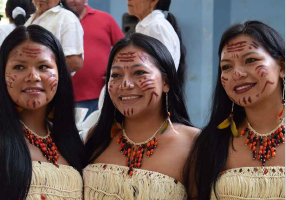 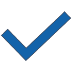 Fecha estimada  de cumplimiento
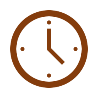 2022
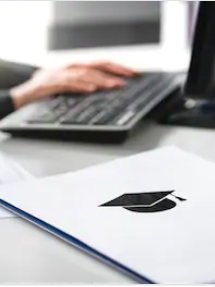 3
Línea Estratégica Sectorial

“Productividad y profesionalización en el empleo público”
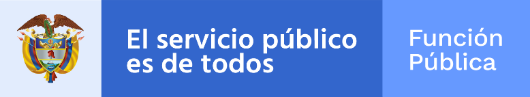 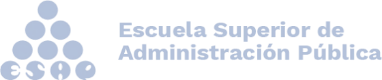 Línea Estratégica Sectorial 3  
Identificación
Productividad y profesionalización en el empleo público

Contar con servidores públicos comprometidos, cualificados y productivos que incorporen los principios de eficacia y eficiencia, se sientan orgullosos de pertenecer a la administración pública y estén orientados a la satisfacción de las necesidades de los ciudadanos y el logro de resultados de la gestión y el desempeño institucional.

Objetivo sectorial
Promover la integridad, el desarrollo de competencias y el bienestar de los servidores públicos. 

Macroproductos:

Vinculación  de nuevos talentos al servicio público
Formación, capacitación y bienestar para la profesionalización del servicio 
público
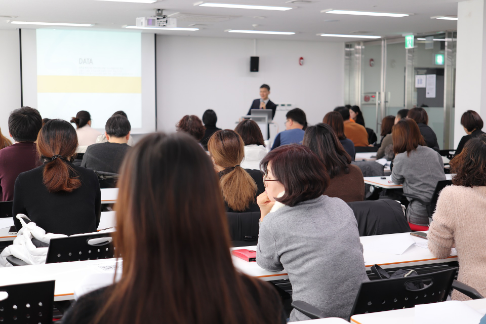 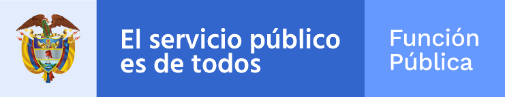 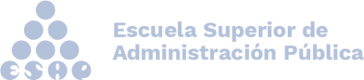 Macroproducto: Vinculación  de nuevos talentos al servicio público.
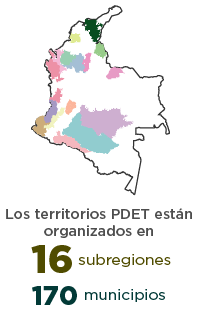 Productos:
Provisión de empleos vacantes de carrera administrativa municipios que hacen parte de los Programas de Desarrollo con Enfoque Territorial.
Provisión empleos vacantes de carrera administrativa de las entidades públicas  -  municipios de V y VI categoría.
1
1
Principales avances sectoriales
Concursos Municipios de 5ª Y 6ª Categoría:  Finalizaron inscripciones el 4 de agosto, con un total de 71.604 aspirantes. Se tiene prevista la entrega de lista de elegibles en 2022. 

Concurso Municipios PDET: Se aplicaron las pruebas el 11 de julio y 22 de agosto. De los 79.322 inscritos, presentaron la prueba 55.734 aspirantes – 70.27%.  

Inducción: Se está adelantando la construcción de contenidos y la definición de la metodología para los cursos de inducción a los aspirantes que sean elegidos para las plantas de personal de estos dos concursos.
Fecha estimada  de cumplimiento
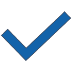 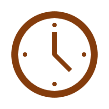 2022
Macroproducto: Formación, capacitación y bienestar para la profesionalización del servicio público.
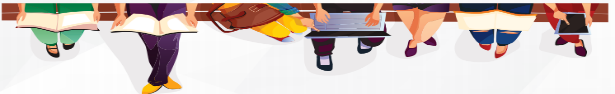 Productos:
Servidores públicos del orden nacional capacitados en temas de administración
Plazas de vinculación estudiantes y graduados
Plan Nacional de Competencias Laborales para servidores públicos
2
Becas  y exoneraciones estudiantes y  servidores públicos
2
2
3
Principales avances sectoriales
3.956 exoneraciones en matrículas de APT en municipios de 5ª y 6ª categoría de los estratos 1 y 2 desde el 2019 al mes de julio. (1.189 exoneraciones  corresponden al 2021). 
114 becas PDET otorgadas a servidores públicos desde el periodo 2019 hasta el mes de junio 2021.

En el marco del Programa Integral de Fortalecimiento Académico e Intervención Territorial de las plazas de vinculación ofertadas para estudiantes y graduados  en el primer semestre se vincularon 465 profesionales de los cuales 245 son egresados de la ESAP y 220 son profesionales  de  otras disciplinas. De otra parte, se vincularon 497 estudiantes.
Revisión con el DNP, ESAP y pares internos del manual de operación – Opción Colombia 2.0 y articulación interinstitucional para el fortalecimieto de la estrategia de ingreso de jóvenes al estado.

100 entidades implementando de los lineamientos del Plan Nacional de Competencias Laborales y del Plan Nacional de Formación y Capacitación.
Diseño y ejecución en coordinación con la ESAP de nuevos programas enfocados en los 4 ejes del Plan Nacional de Formación y Capacitación.

Se realizaron (5) eventos de capacitación del orden territorial capacitando a 477 servidores públicos en temas de administración.

6.518 Servidores Públicos certificados en “Innovación En El Sector Público, para la vigencia 2021, se desarrollaron (14) eventos de capacitación en temáticas de Innovación en el sector público, donde se certificaron 816 Servidores Públicos.
Fecha estimada  de cumplimiento
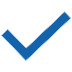 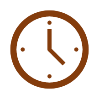 2022
Macroproducto: Formación, capacitación y bienestar para la profesionalización del servicio público.
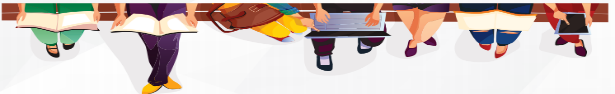 Productos:
Servidores públicos del orden nacional capacitados en temas de administración
Plazas de vinculación estudiantes y graduados
Plan Nacional de Competencias Laborales para servidores públicos
2
Becas  y exoneraciones estudiantes y  servidores públicos
2
2
3
Principales avances sectoriales
No es posibe otorgar el número de becas a servidores públicos de Municipios PDET –  por  baja demanda y cumplimiento de requisitos para ingresar al programa de pregrado por parte de los aspirantes.

Dado que el Consejo Directivo de la ESAP, expidió el Acuerdo No. 0012 de diciembre del 2020, que reglamentó la gratuidad para todos los estudiantes de pregrado para el 2021 con una perspectiva de progresividad, adicional al Acuerdo No. 004 de junio 2020, que estableció también exoneración de la matrícula (producto vinculación de exonerados - Plan de trabajo)

Determinar el acompañamiento conjunto a las entidades priorizadas para la implementación del Plan Nacional de Competencias Laborales.
Fecha estimada  de cumplimiento
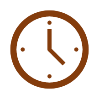 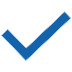 2022
Macroproducto: Formación, capacitación y bienestar para la profesionalización del servicio público.
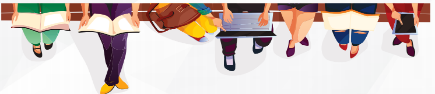 Productos:
OCI del orden nacional y territorial que implementan criterios técnicos
Programas de capacitación  “administración Pública”, “enfoque derechos y diferencial”, “2 Acuerdo Sindical”.
Acciones Pedagogía ODS
1
1
4
Principales avances sectoriales
565 municipios capacitados en Pedagogía ODS (50%), para el 2021 se realizaron  (7) eventos de capacitación certificando 749 personas en la temática de ODS, en 42 municipios.

Al mes de julio se ha brindado asistencia técnica a 433 Oficinas de Control Interno del orden nacional y territorial en temas de control interno (153 municipios PDET, 184 no PDET, 96 nación).

Realización de 3 webinar, capacitación sobre el Plan Nacional de Formación y Capacitación y la Guía del PIC, se continúa con la oferta de bilingüismo y se adelanta la revisión de temas adicionales para articular dentro de la mesa del memorando de entendimiento (SENA- ESAP – DAFP).

45% de avance en el diseño e implementación del programa de capacitación para servidores públicos a nivel nacional y territorial con enfoque de derechos y diferencial étnico – Virtualización de los contenidos, inició el desarrollo de (9) eventos de capacitación donde 501 servidores ya finalizaron el diplomado.

Elaboración del documento maestro "Condiciones de calidad para el registro del programa de educación para el trabajo y desarrollo humano en materia de derecho colectivo público, trabajo decente y convenios OIT", como resultado de las mesas técnicas con las organizacionales y socialización de propuesta de programa.

Diplomado en negociación colectiva con la ESAP “Estructura del Estado, derecho laboral administrativo, colectivo público y trabajo decente”.
Fecha estimada  de cumplimiento
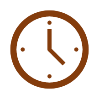 2022
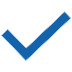 4
Línea Estratégica Sectorial

“Reforma y acreditación institucional de la ESAP”
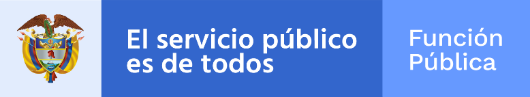 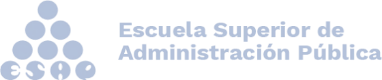 Línea Estratégica Sectorial 4  
Identificación
Reforma y acreditación institucional de la ESAP
Modernizar la estructura orgánica y la capacidad institucional de la ESAP con el propósito de convertirla en un centro de gestión académico - científico integral, acreditado para el cumplimiento eficiente y eficaz de sus objetivos asistencia técnica y el fortalecimiento de la gestión y desempeño institucional de las Entidades Nacionales y Territoriales.

Objetivo Sectorial  
Modernizar y Fortalecer las capacidades sectoriales institucionales para elevar el despliegue, y desarrollo e impacto de los procesos misionales del sector (propuesta nuevo objetivo sectorial).

Macroproductos
1. Reforma administrativa institucional 
2. Acreditación institucional de alta calidad
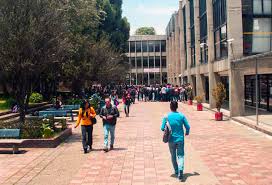 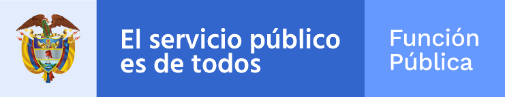 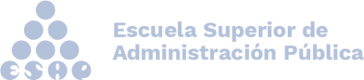 Macroproducto: Reforma administrativa institucional.
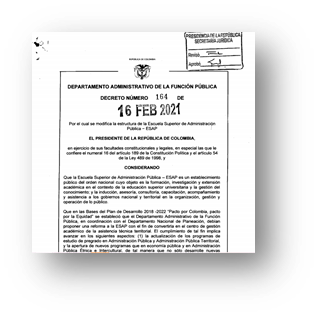 Productos:
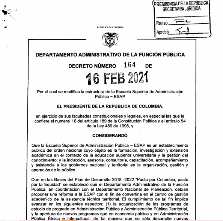 Modernización de la estructura  y planta ESAP.
1
2
Fortalecimiento oferta de los servicios de la Escuela de Alto Gobierno.
1
Programa de Administración Pública Territorial modernizado
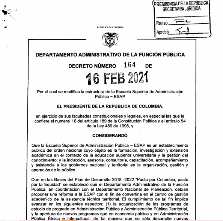 Principales avances sectoriales
Estructura curricular modernizada  para el programa de Administración Pública Territorial.
Elaboración del estudio técnico y aprobación de la Reforma mediante decretos 164 del 16 de febrero de 2021, y la modificación de la planta de personal y las remuneraciones, mediante decretos 165 y 166 del 16 de febrero de 2021 respectivamente. 
Implementación de la nueva planta de personal: cerca de 400 actos de posesión de servidores públicos se realizaron el 01 de mayo “Día Internacional del Trabajo” en la Escuela Superior de Administración Pública, como respuesta al proceso de reestructuración y fortalecimiento de la institución universitaria. Actualmente se adelanta el proceso de encargos a funcionarios de Carrera Administrativa.
Se encuentra financiado y proceso de estructuración con la Comisión Nacional del Servicio Civil el concurso de méritos para provisión de las vacantes definitivas de la nueva planta.
 Ejecución del Programa Integral de Fortalecimiento Académico e Intervención Territorial en sus etapas de formulación y ejecución de los proyectos integrales de intervención.
Diseño de la estrategia de reposicionamiento de la Escuela de Alto Gobierno.
Diseño de la Oferta Académica para la Escuela alineada con la estrategia de reposicionamiento para los meses de octubre y noviembre.
Fecha estimada  de cumplimiento
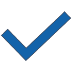 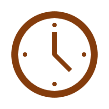 2022
Macroproducto: Acreditación institucional de alta calidad.
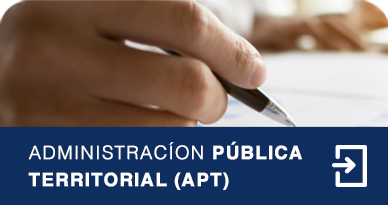 Productos:
1
1
Fortalecimiento del cuerpo docente
Programas de formación académica de la ESAP con acreditación de alta calidad otorgada por el CNA.
1
Creación de nuevos programas
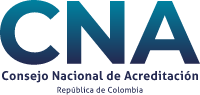 Principales avances sectoriales
Se adelantó el proceso de autoevaluación con fines de acreditación institucional 
Se formuló el  Plan de Mejoramiento de Acreditación Institucional. 
Con miras a la acreditación institucional,  en consonancia al decreto 1330 del 2019 y el Acuerdo 002 del CESU se radicaron ante el MEN  las condiciones iniciales.
Se radicaron documentos y se está a la espera de visita de pares para renovar acreditación de alta calidad del Pregrado en Administración Pública Territorial-APT.
Mediante Resolución 722 del 1 de junio de 2021 modificadas por las Res. 840 y 990 del 2021  se convocó y definió el reglamento del concurso público de méritos para la provisión de ciento cuarenta y tres (143) cargos de la planta de personal docente de la ESAP. 
Se creó el programa de Doctorado en Administración Pública y los programas de pregrado en Administración Pública Étnica e Intercultural y en Economía Pública. 
Trámite ante el MEN - SACES para los registros calificados.
Fecha estimada  de cumplimiento
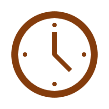 2022
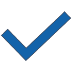 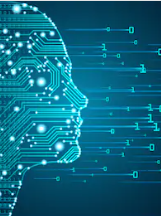 5
Línea Estratégica Sectorial

“Transformación digital y consolidación de una comunicación estratégica del Sector Función Publica”
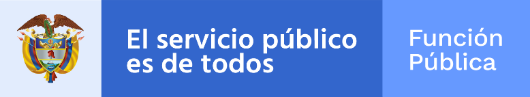 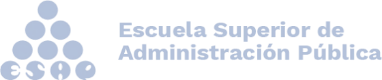 Línea Estratégica Sectorial 5  
Identificación
Transformación digital y consolidación de una comunicación estratégica del Sector Función Publica

Implementar la estrategia de comunicaciones y el fortalecimiento de capacidades digitales mediante el aprovechamiento de las tecnologías de la información y las comunicaciones para (i) el mejoramiento de la relación del Sector con las entidades (ii) el fortalecimiento del Estado a través del acceso a información pública, tramites y servicios, que contribuyan a la satisfacción de necesidades de los usuarios, ciudadanos y grupos de interés (iii) el posicionamiento, visibilización y cobertura con oportunidad y calidad en la información y contenidos del Sector Función Pública.

Objetivo Sectorial	
Modernizar y fortalecer las capacidades institucionales para elevar el despliegue, desarrollo e impacto de los procesos misionales del sector

Macroproductos:
1. Diseño e implementación de PETI sectorial 
2. Diseño e implementación de la estrategia de comunicaciones del Sector
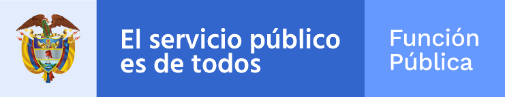 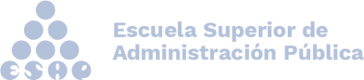 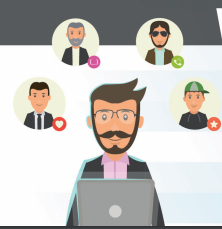 Macroproducto: Estrategia sectorial de comunicaciones diseñada e implementada.
Producto
1
Estrategia sectorial de comunicaciones diseñada e implementada.
Principales avances sectoriales
Mesas de trabajo con las direcciones técnicas y difusión de los productos por parte de Función Pública.
Fecha estimada  de cumplimiento
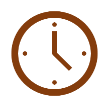 2022
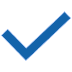 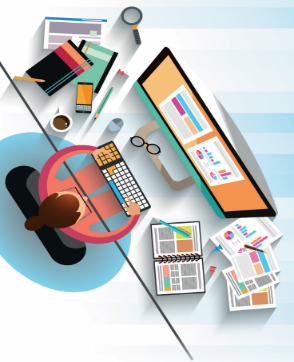 Macroproducto: Diseño e implementación de PETI sectorial.
Productos
PETI sectorial diseñado e implementado y alineado con la política con el gobierno digital.
1
Principales avances sectoriales
Aprobación del PETI Sectorial por parte del Comité Sectorial (26 de abril de 2021).

Formulario para identificar las necesidades de TI por parte de los responsables de productos en el PETI.

Identificación de roles y responsabilidades en el PETI por parte del DAFP.
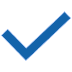 Fecha estimada  de cumplimiento
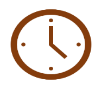 2022